EASY ENGLISHмультимедийная игра для 2 класса
Учитель английского языка
 ГБОУ СОШ №1 «ОЦ» п.г.т.Стройкерамика м.р.Волжский 
Самарской области
Воронцова С.В.
Дорогой друг!
Предлагаем тебе поиграть в игру и проверить свои знания английского языка.
В каждом задании тебе нужно убрать лишние ответы.
Название какого животного на английском языке начинается на букву H?
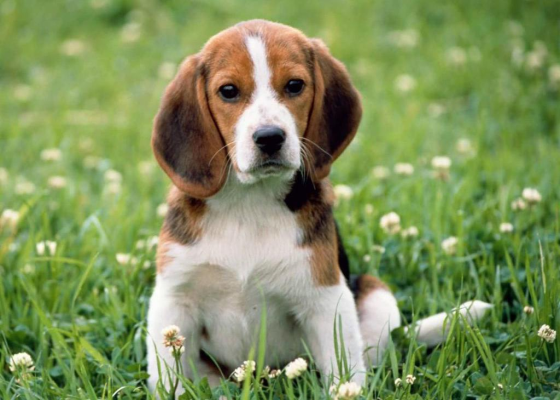 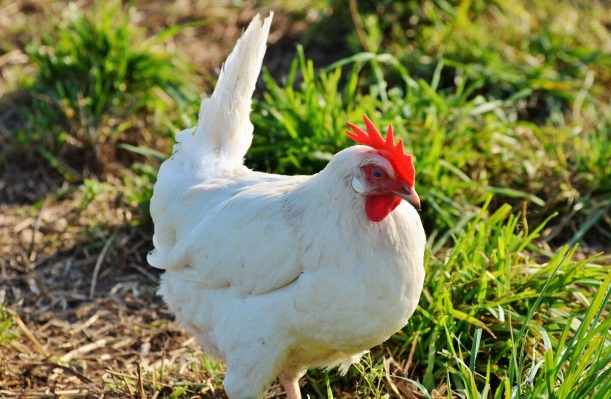 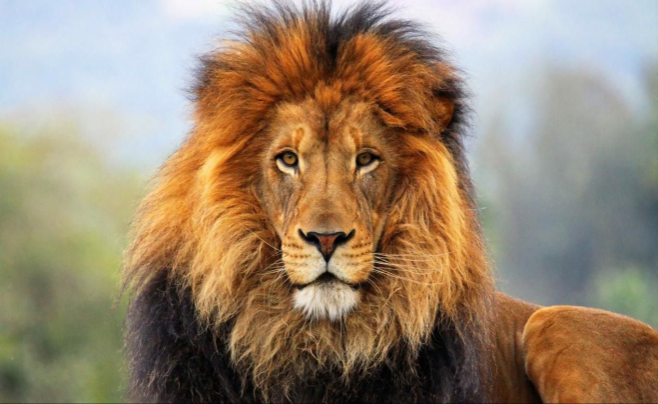 Название какого животного на английском языке начинается
 на букву H?
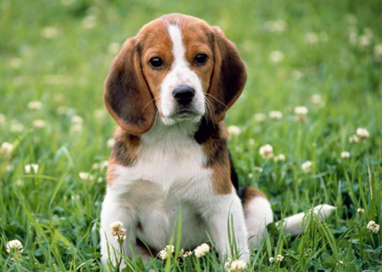 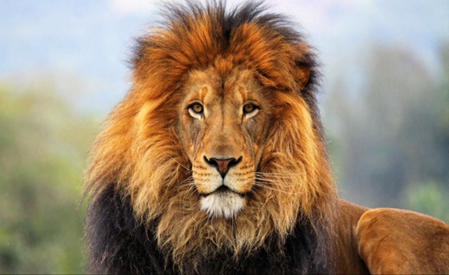 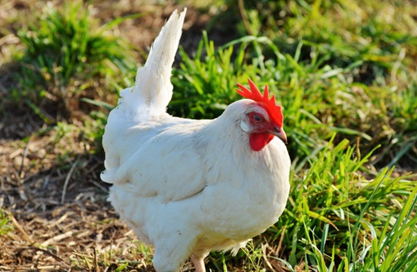 Что тебе хотят сообщить словами 
                              “I am nice!”?
Я взрослый
Я смешной
Я хороший
Какой рисунок показывает движение to run?
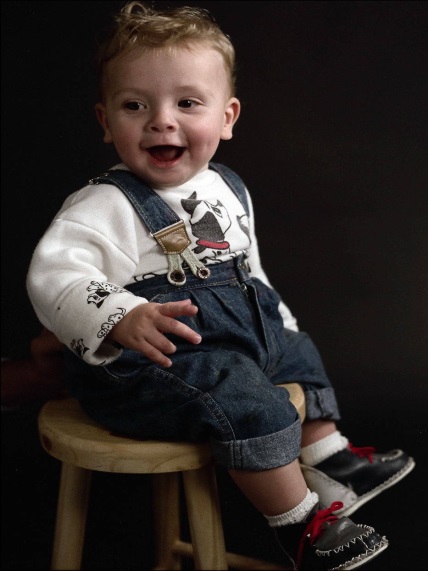 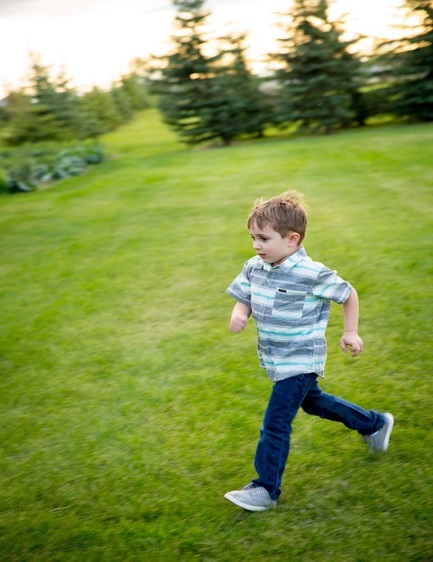 Помоги своему питомцу, изображенному на рисунке, рассказать о себе
Hi! I am Steve, a dog. I am cute and brave.

Hi! I am Tom! I am a little white cat.

Hi! I am Leo, a cat. I am nice.
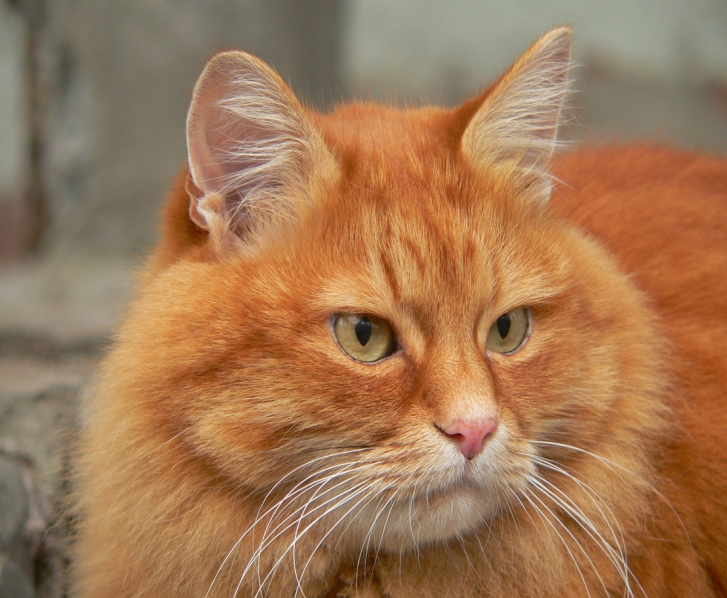 Попробуй поработать переводчиком! Какое слово перевели с ошибкой?
Dance- танцевать
                        Parade- парад
                                                                       Too- два
Как правильно подписать этот рисунок?
Tom like playing football

                                                   Tom likes playing football
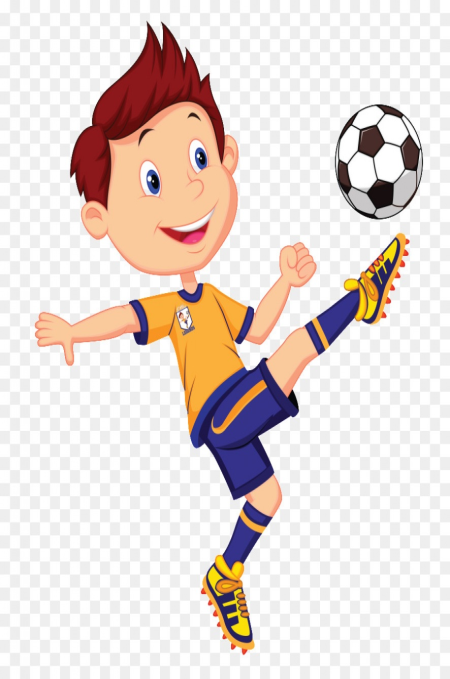 Tom likes playing tennis
Какая из этих игр настольная?
Badminton

Bingo

Basketball
Ты придумал героя нового мультфильма и решил раскрасить его в красный, зеленый и синий цвета. Какие надписи на тюбиках надо искать?
Red, grey and blue

Pink, grey and blue

Blue, red and green
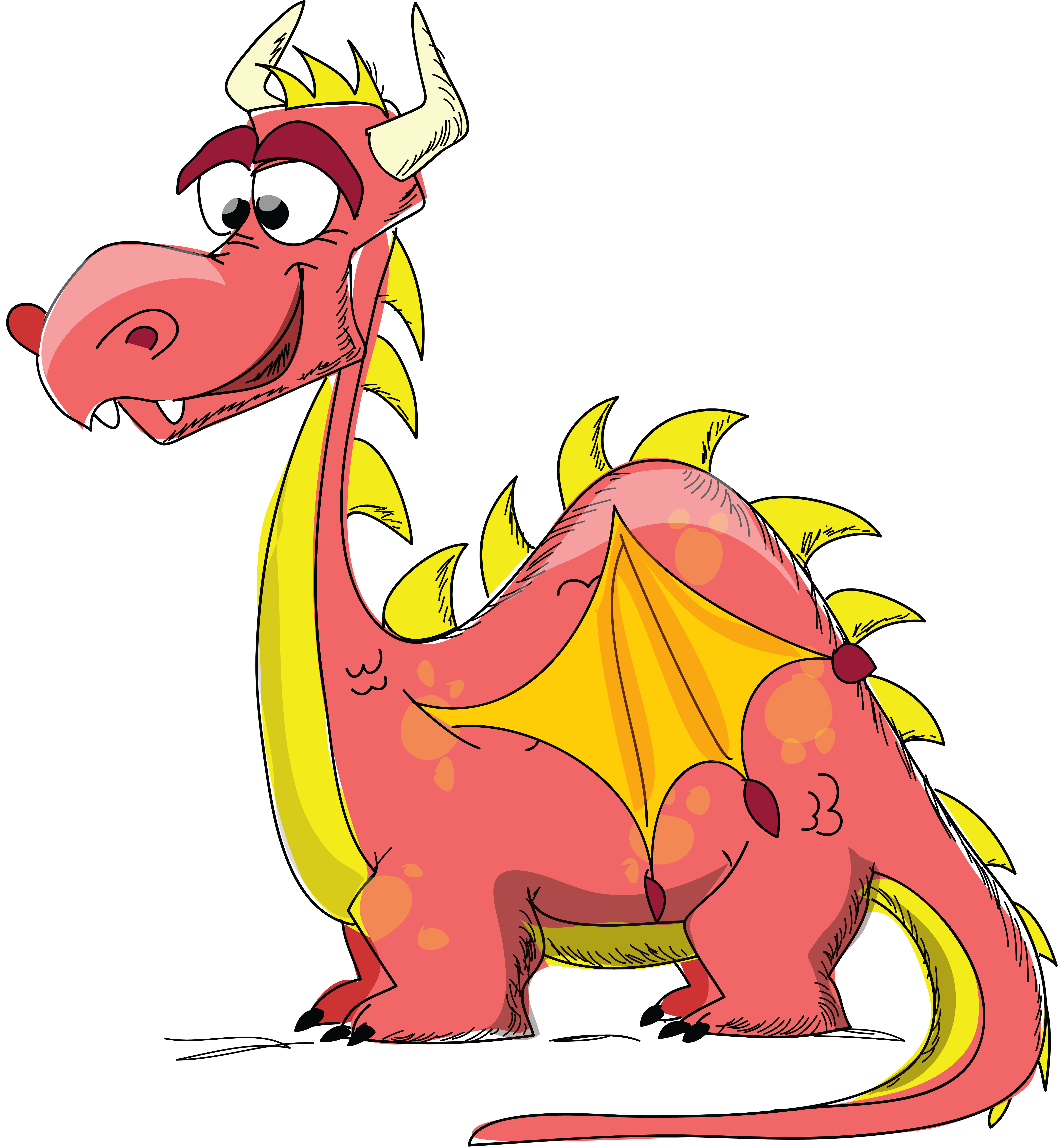 Найди, в какой иллюстрации художник ошибся.
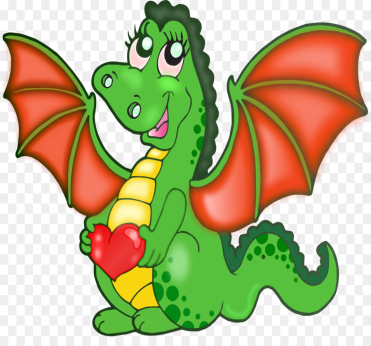 The dragon is big  


The dragon is small


The dragon is evil
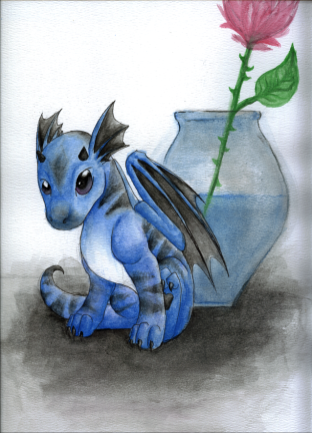 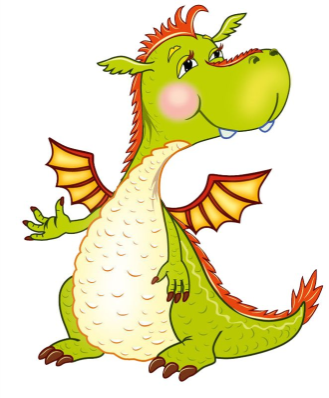 Каждое слово должно начинаться на последнюю букву предыдущего. Вставь перевод пропущенного слова в этой цепочке: friend- dance-…help?
талантливый
английский
привлекательный
Хелен подписала свой рисунок : My favourite animal is the bear. Какой из рисунков сделан Хелен?
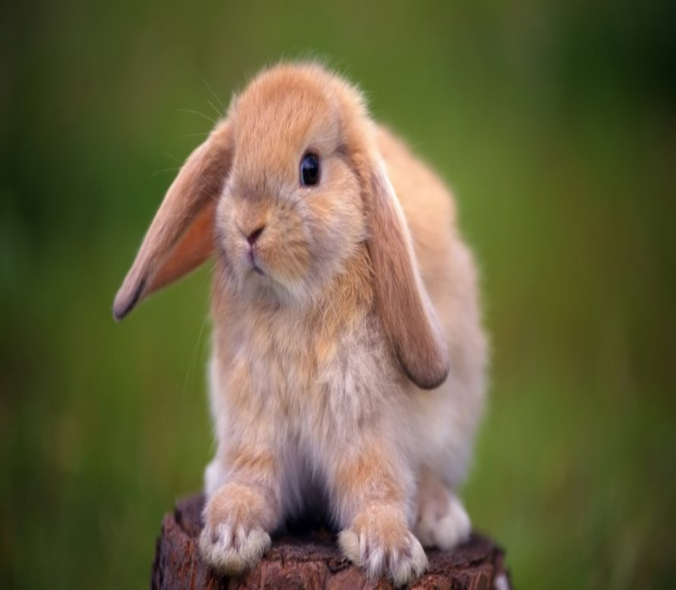 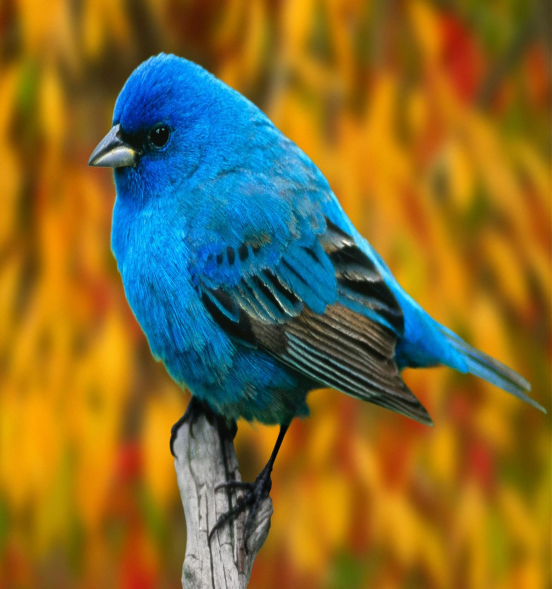 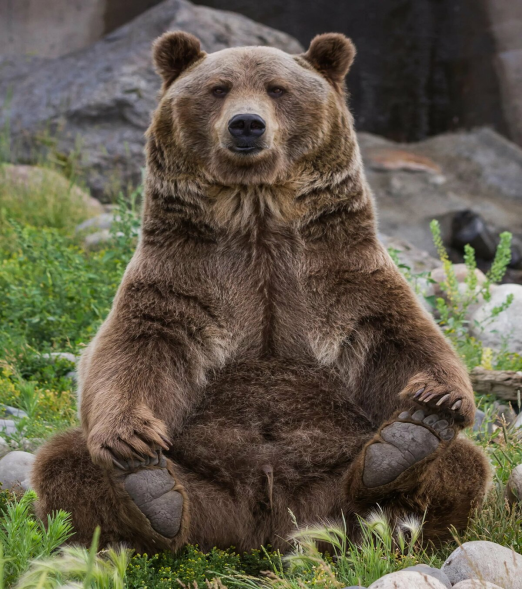 На математической олимпиаде тебе нужно решить пример: 8+4-7+1= Убери неправильные ответы
Ten

Six


Eight
Какой из этих материков называется Africa?
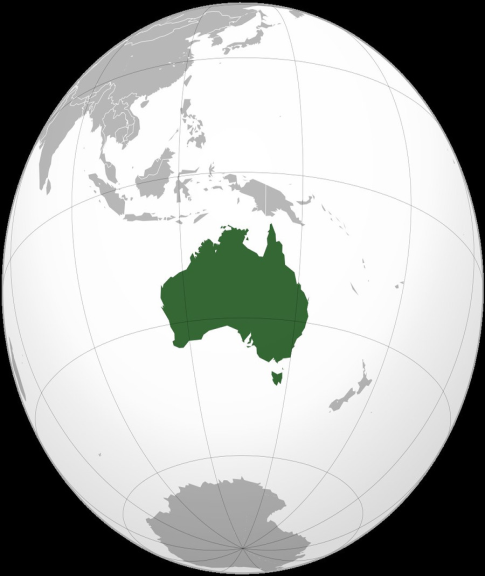 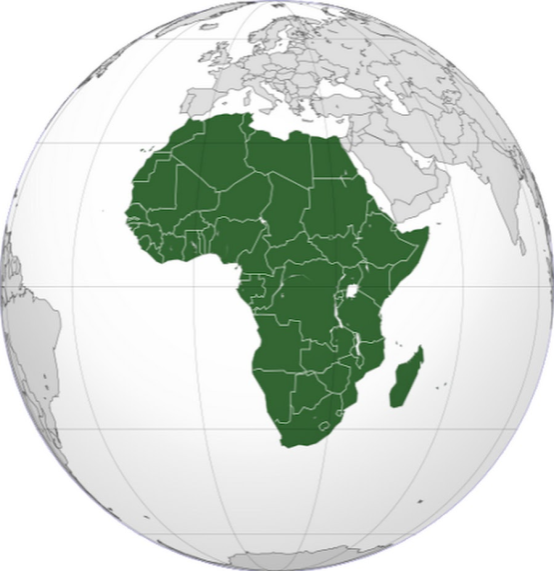 Какими словами вы бы рассказали о добром мальчике?
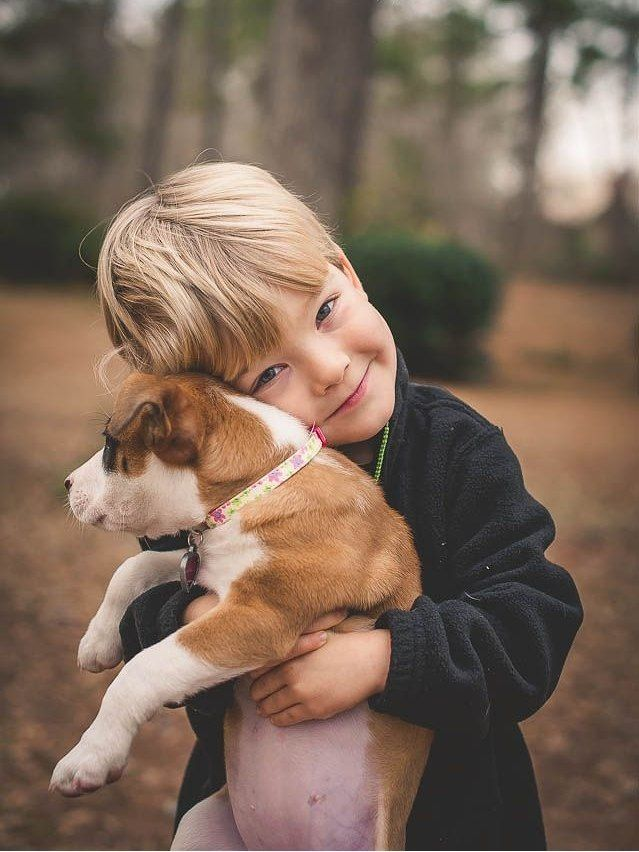 Little, green, happy

Joyful, nice, kind

Evil, silly, funny
В каком предложении слова стоят в правильном порядке?
Tom has many friends got.


Tom has got many friends.


Many friends has got Tom.
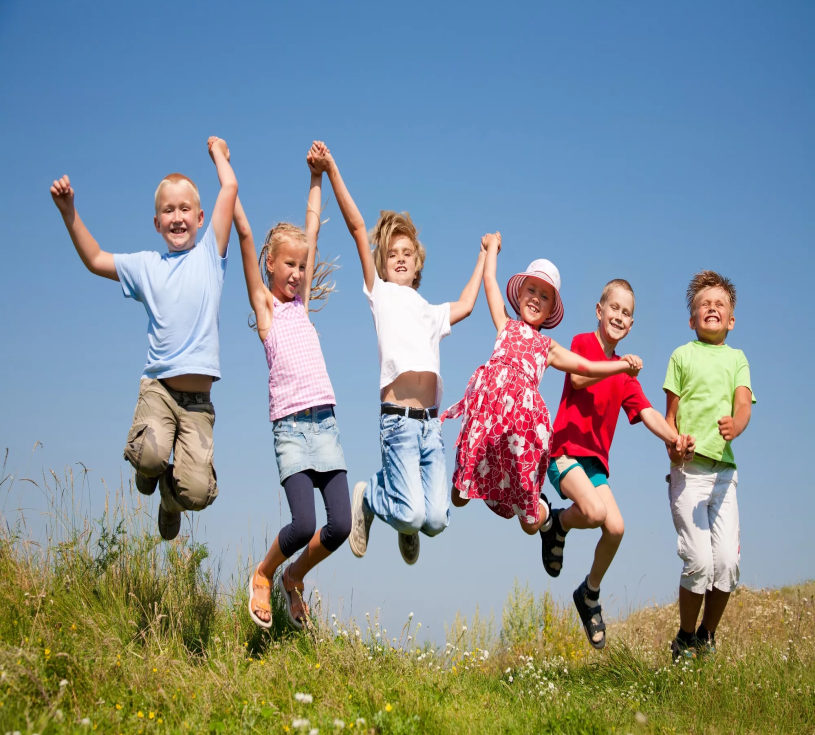 Листок с каким обозначением ты откроешь завтра, если сегодня вторник?
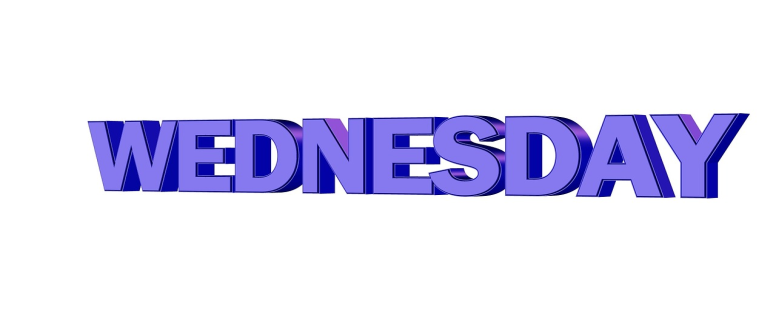 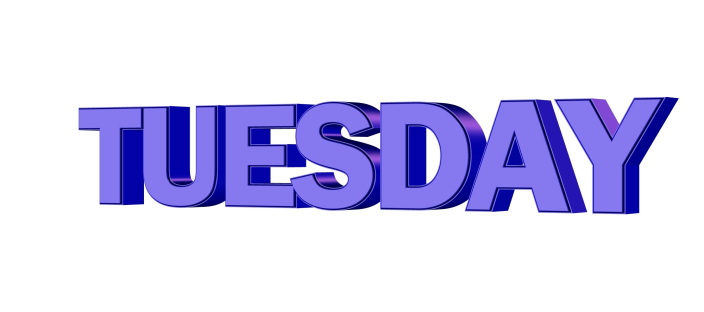 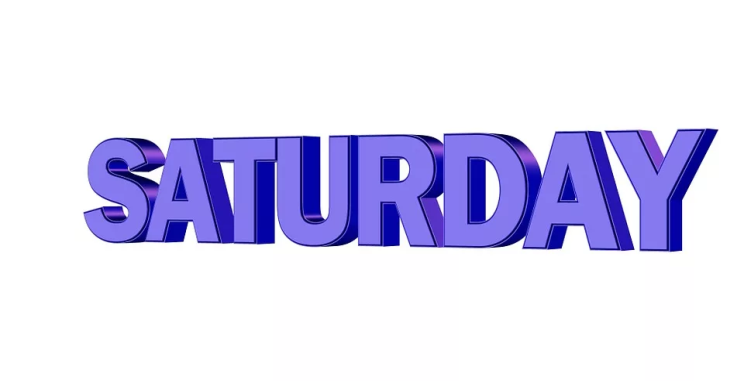 Ты хочешь поздравить одноклассников с Новым годом. Что нужно сказать?
Merry Christmas!


Happy birthday!


Happy New Year!
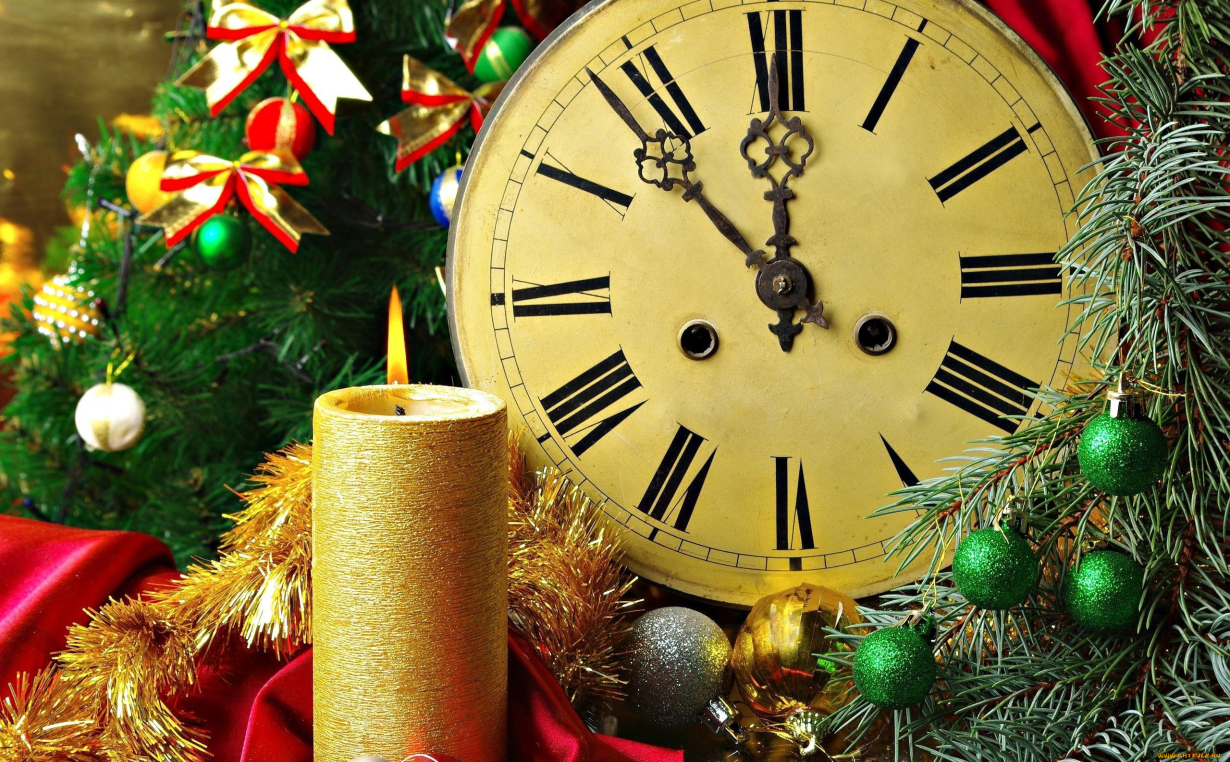 Вы с друзьями идете на пикник. Как ты можешь сказать, что будешь готовить еду?
I like cooking very much!

Oh! I do not like cooking!

I like playing football.